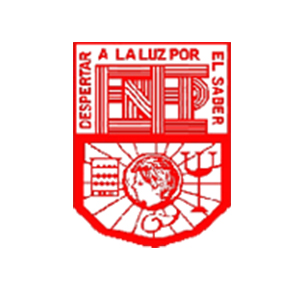 ESCUELA NORMAL DE EDUCACIÓN PREESCOLAR
CICLO 2020-2021
  
Curso:  OBSERVACIÓN Y ANÁLISIS DE PRÁCTICAS Y CONTEXTOS ESCOLARES
Nombre: Fabiola Denisse Escobedo García
Número de lista #5
Maestra: María Efigenia Maury Arredondo. 

Competencias profesionales:
Integra recursos de la investigación educativa para enriquecer su práctica profesional, expresando su interés por el conocimiento, la ciencia y la mejora de la educación.
Actúa de manera ética ante la diversidad de situaciones que se presentan en la práctica profesional.
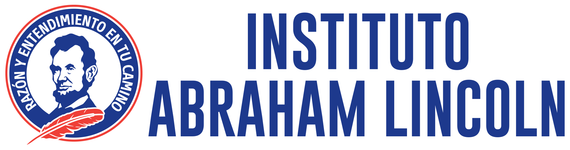 Datos del jardín de niños.
	
Ubicación: Calle Gral. Ramón Corona 917, Zona Centro, 25000 Saltillo, Coahuila.
Zona escolar: Zona centro
Código del local: 2500
Teléfono: 844 -412 -19 -21
Turno: Matutino
Nombre de la directora: Elena Martínez Carvajal 
Número de grupos: 3
Personal docente: 7
Total, de alumnos: 30 alumnos 
Mujeres: 17      Hombres: 13
Son tres grupos por grado: primero, segundo y tercero